শুভেচ্ছা
মোঃজিল্লুর হোসাইন 
সহকারি শিক্ষক
গোপালপুর সরকারি প্রাথমিক বিদ্যালয়
সদর, দিনাজপুর।
বিষয়ঃ প্রাথমিক গণিত
পাঠঃতুলনা করি।
শ্রেণিঃ প্রথম
পাঠ্যাংশঃ বিভিন্নভাবে পার্থক্য প্রকাশ (কম-বেশি, ছোট-বড়, কাছে-দূরে, খাটো-লম্বা, হালকা-ভারি)।
শিখনফল
১.১.১ কম-বেশি তুলনা করে বলতে পারবে।
১.১.২ ছোট-বড় শনাক্ত করতে পারবে।
১.১.৩ হালকা-ভারি তুলনা করে বলতে পারবে।
১.১.৪ কাছে-দূরে দেখে বলতে পারবে।
১.১.৫ খাটো-লম্বা আলাদা করতে পারবে।
পার্থক্য
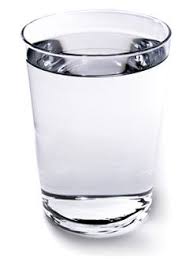 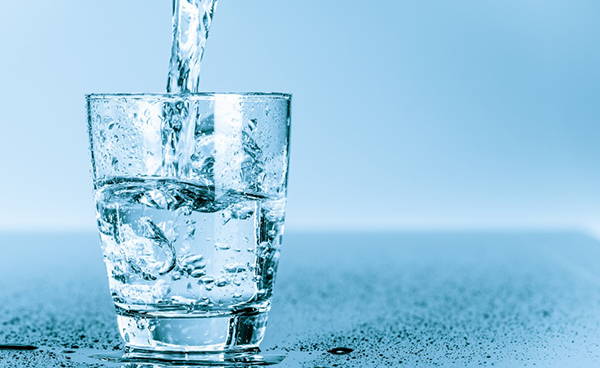 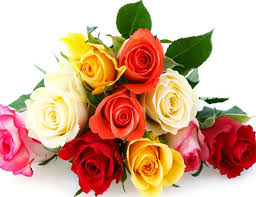 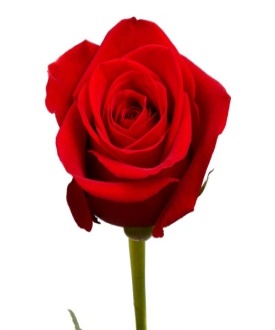 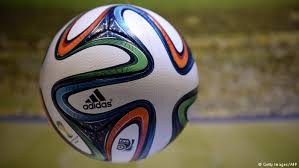 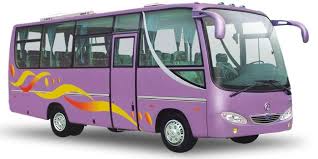 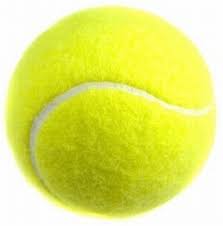 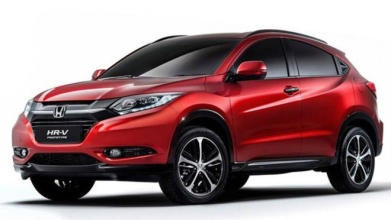 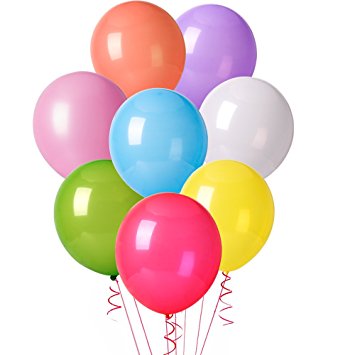 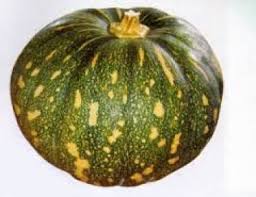 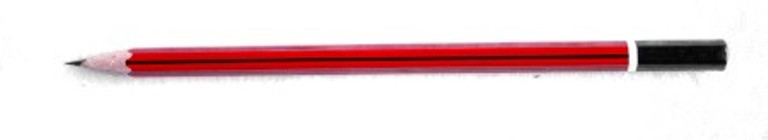 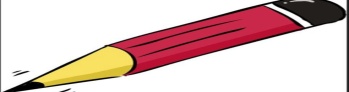 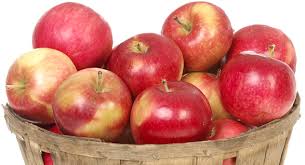 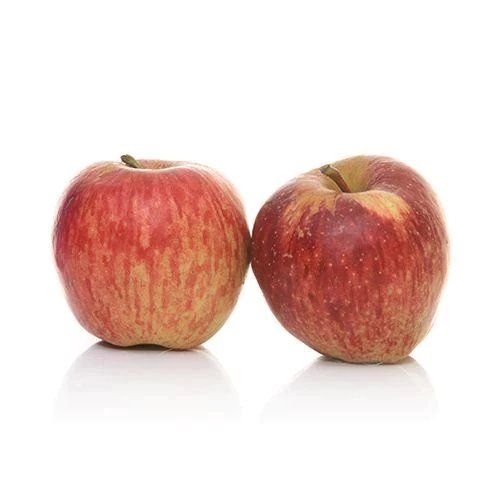 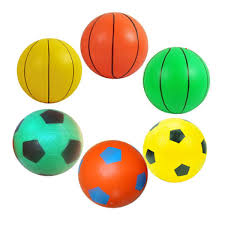 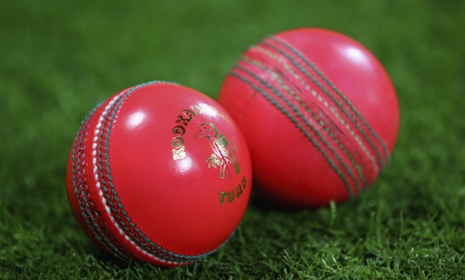 কম
বেশি
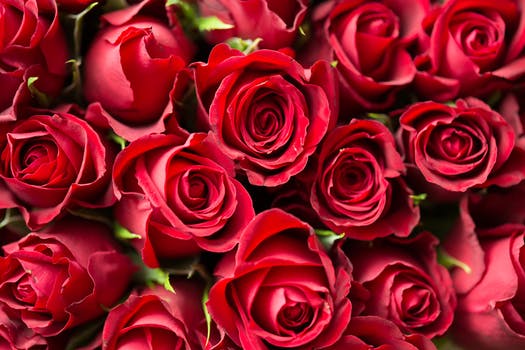 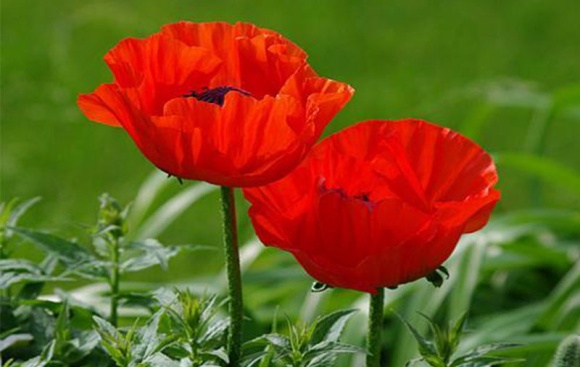 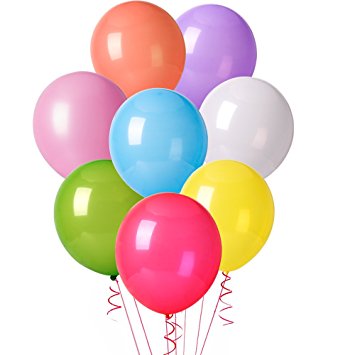 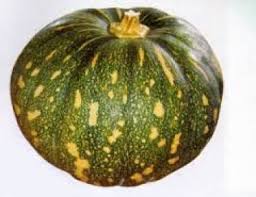 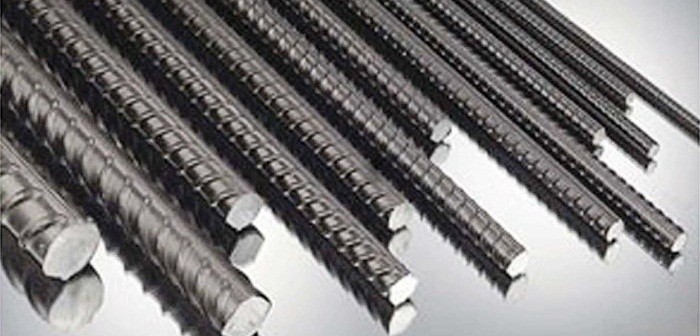 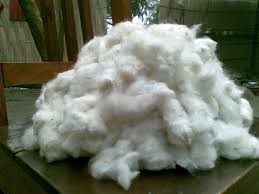 ভারি
হালকা
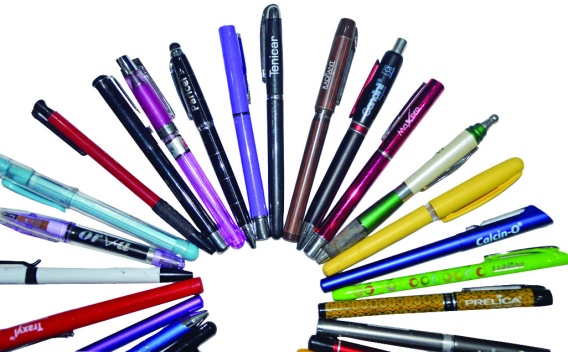 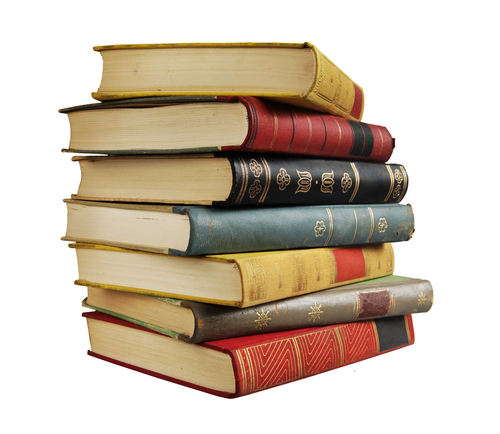 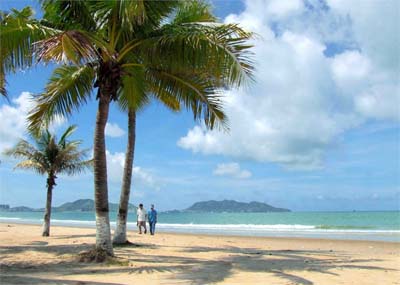 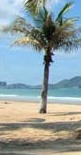 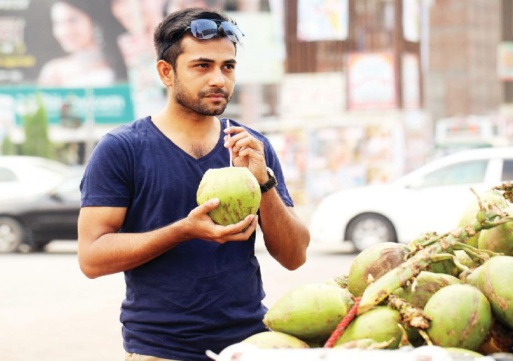 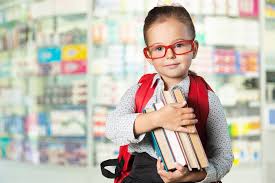 বড়
ছোট
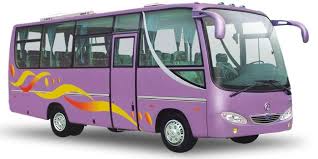 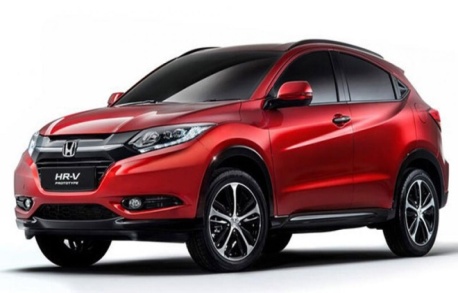 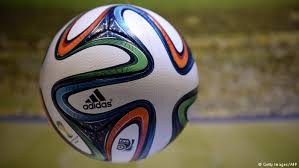 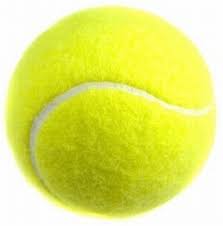 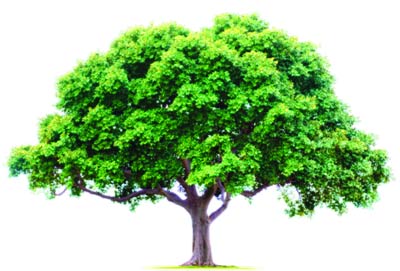 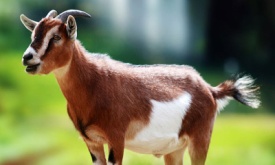 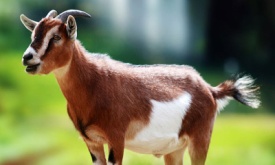 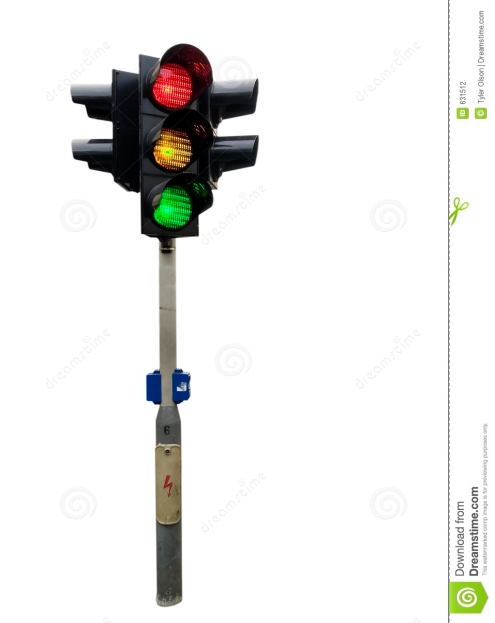 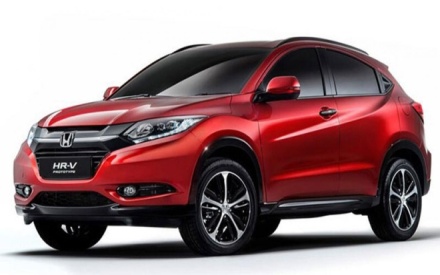 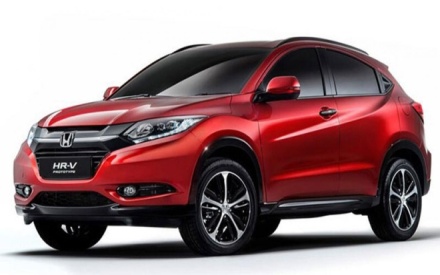 দূরে
কাছে
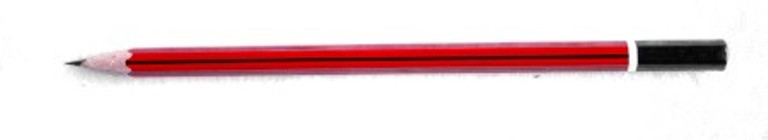 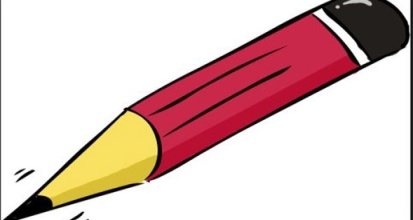 লম্বা
খাটো
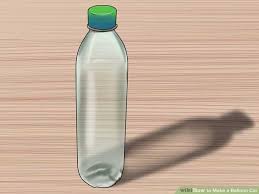 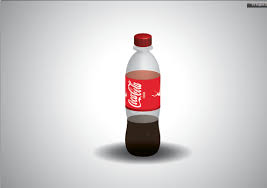 বইয়ের পৃষ্ঠা নং-৫
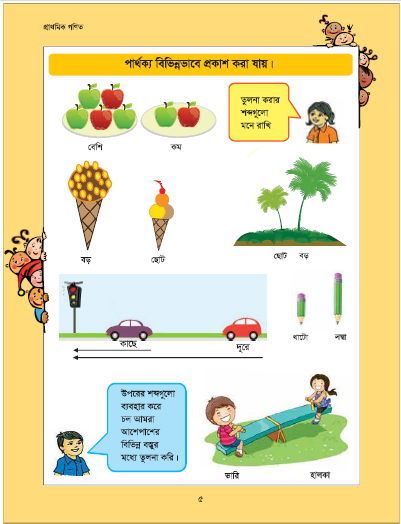 দলীয় কাজ
৫টি দলে পাঠ্য বইয়ের পৃষ্ঠা নং(২-৫)এর ছবি দেখে (√)দিয়ে (কম-বেশি, ছোট-বড়, হালকা-ভারি , খাটো-লম্বা)চিহ্নিত করতে বলব।
মূল্যায়ন
বিভিন্ন উপকরণ দেখিয়ে পার্থক্য বলতে বলব।
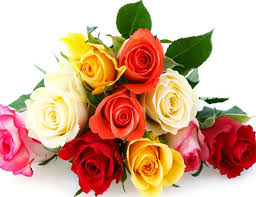 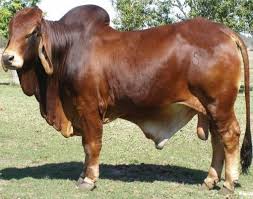 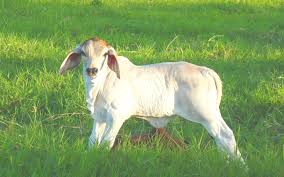 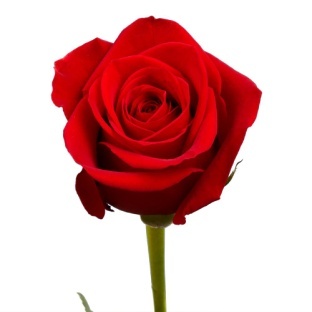 বড়
ছোট
বেশি
কম
ধন্যবাদ